Гидролиз солей
11 класс
Гидролиз
«гидро» - вода

«лизис» - разложение (изменение)
+   -
Me R
катион
анион
Актуализация знаний
2NaOH + H2SO4 = Na2SO4 + 2H2O
1.Получение  соли:
основание
кислота
соль
2. Найти третье лишнее:
NaOH       Zn(OH)2     Ca(OH)2
H2SO3    HCl    H2SO4
Лабораторный опыт
Бланк исследования
Гидролиз
 не идет

Гидролиз идет

Гидролиз идет
Не меняется
нейтральная
синий
щелочная
красный
кислая
?
Выводы
Опорная схема
Растворимая соль + Н2О
гидролиз
Me   R
Сильное       сильная
основание   кислота

  Среда нейтральная
Me   R
слабое         сильная
основание   кислота

      Среда кислая
Me   R
Сильное       слабая
основание   кислота
    Среда щелочная
Как записать уравнение гидролиза 
для соли образованной слабым основанием
и сильной кислотой?
Гидролиз по катиону
MgCl2 + HOH = MgOHCl + HCl
Основная соль
MgCl2 + 2HOH = Mg(OH)2  + 2HCl
Как записать уравнение гидролиза
для соли образованной сильным основанием
и слабой кислотой?
Гидролиз по аниону
Na2CO3 + HOH = NaOH + NaHCO3
Кислая соль
Na2CO3 + HOH =2 NaOH + H2CO3
Как записать уравнение гидролиза
для соли образованной сильным основанием
и сильной кислотой?
Гидролиз не идёт
NaCl + HOH = NaOH + HCl
Опорная схема
Среда по сильному, гидролиз по слабому
Растворимая соль + Н2О
гидролиз
Me   R
Сильное       Сильная
основание   кислота
Me   R
Сильное       Слабая
основание   кислота
Me   R
Слабое         Сильная
основание   кислота
Среда нейтральная
Гидролиз не идёт
Среда щелочная
Гидролиз по аниону
Среда кислая
Гидролиз по катиону
Закрепление
ЕГЭ , ВОПРОС №21
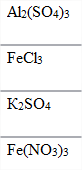 Нейтральную среду 
имеет водный раствор:
ЕГЭ, вопрос №30
Установите соответствие между названием соли и её отношением к гидролизу:
1.Na2CO3

2.K2SO4

3.AlCl3

4.Zn(NO3)2
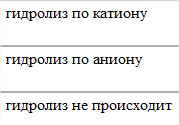 А.

Б.

В.
Растворимая
Соль + вода
Me   R
Слабое          Слабая
основание   кислота
Гидролиз по катиону
   и    по аниону
Соль  образованная
слабым основанием
и
слабой кислотой
Гидролиз
          соли
Me   R
Сильное       Сильная
основание   кислота
Me   R
Слабое         Сильная
основание   кислота
Me   R
Сильное       Слабая
основание   кислота
Среда щелочная
Гидролиз по аниону
Среда кислая
Гидролиз по катиону
Среда нейтральная
Гидролиз не идёт
Уравнение гидролиза
для соли образованной слабым основанием
и слабой кислотой
Al2S3 +6 HOH = 2Al(OH)3 +3 H2S
Гидролиз по катиону и по аниону